الصف : الأولالمادة : علوم الدرس : فوائد النباتات
مخرجات التعلم
تأمل الصور الآتية:
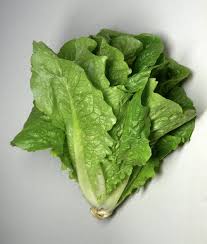 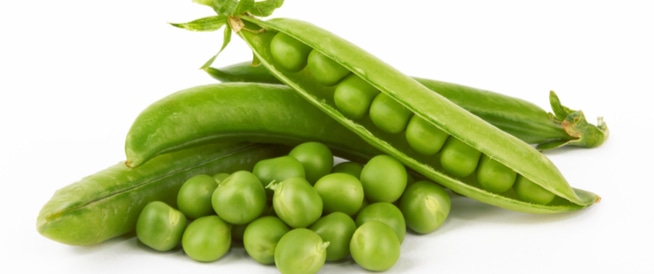 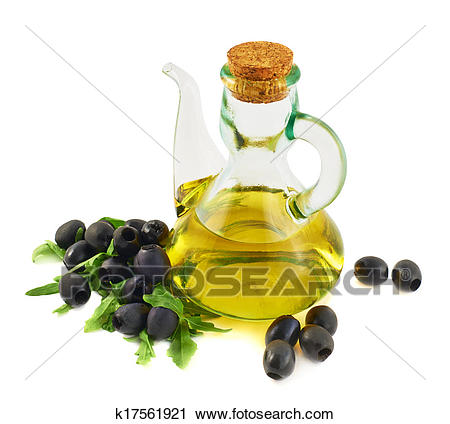 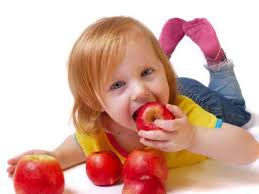 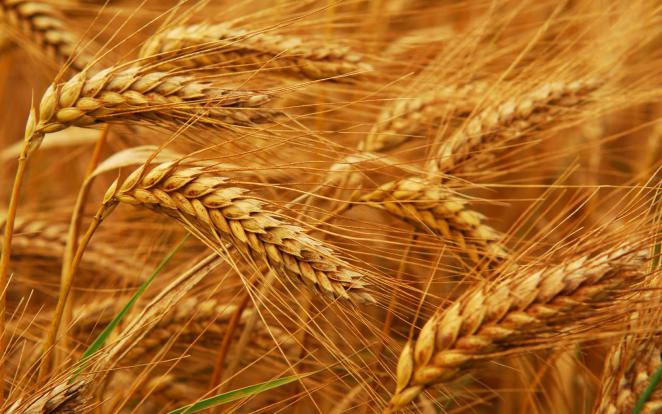 نستفيد من بعض النباتات  في الغذاء
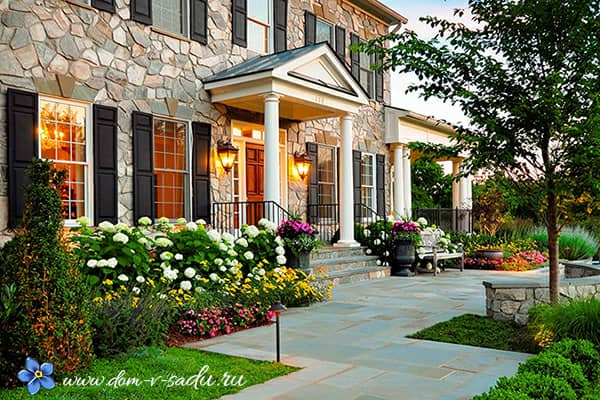 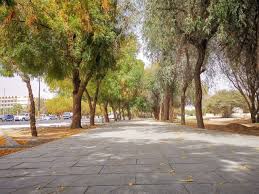 النباتات تزين الشوارع و المنازل
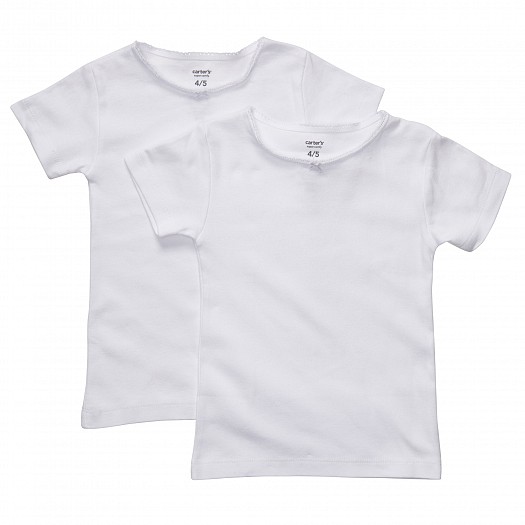 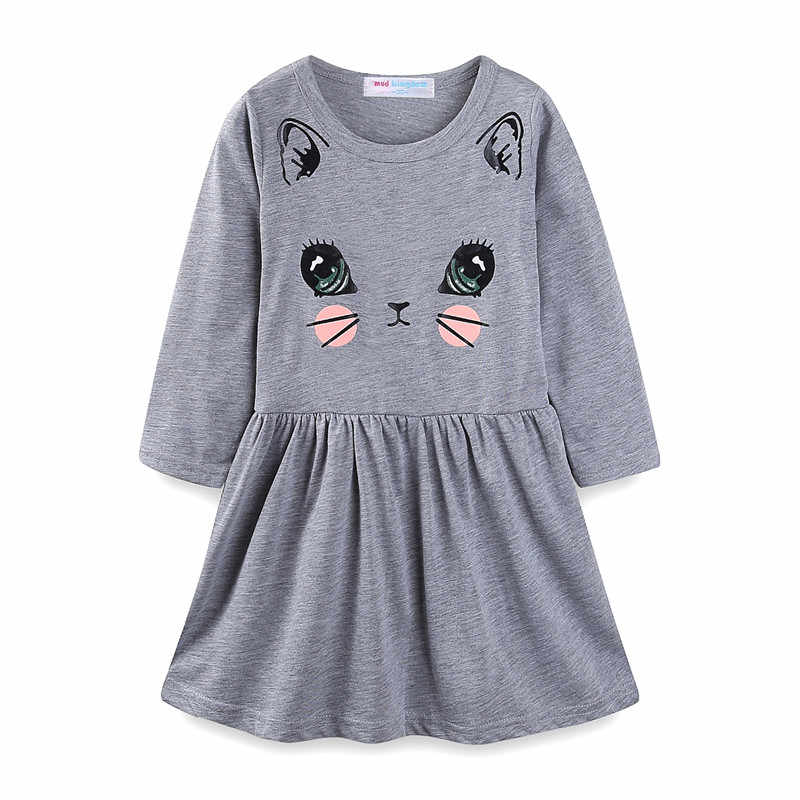 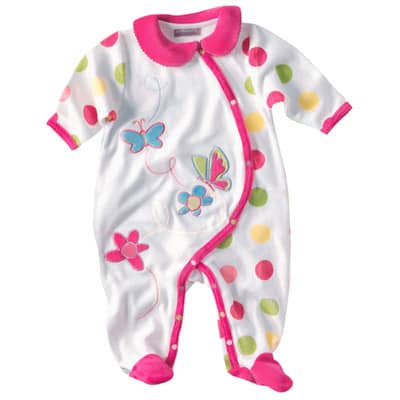 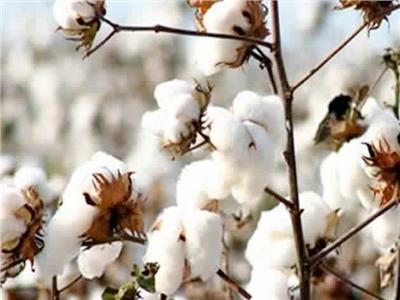 نستفيد من نبات القطن في صناعة الملابس القطنية